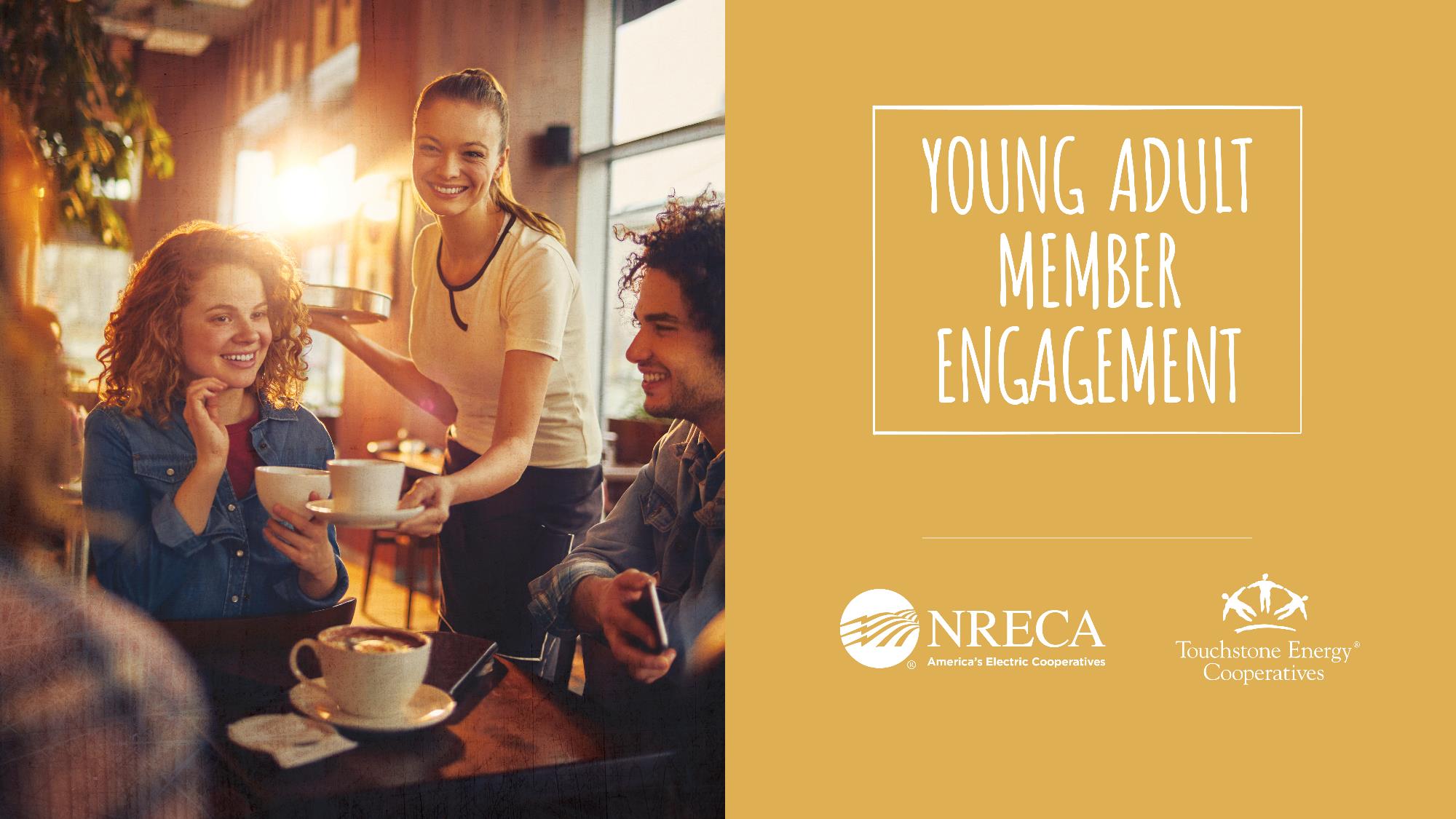 cooperative.com/yame
Let’s Talk About…
YAME 
What is it?
Why is this a thing?
How was this created?
How can it help me?
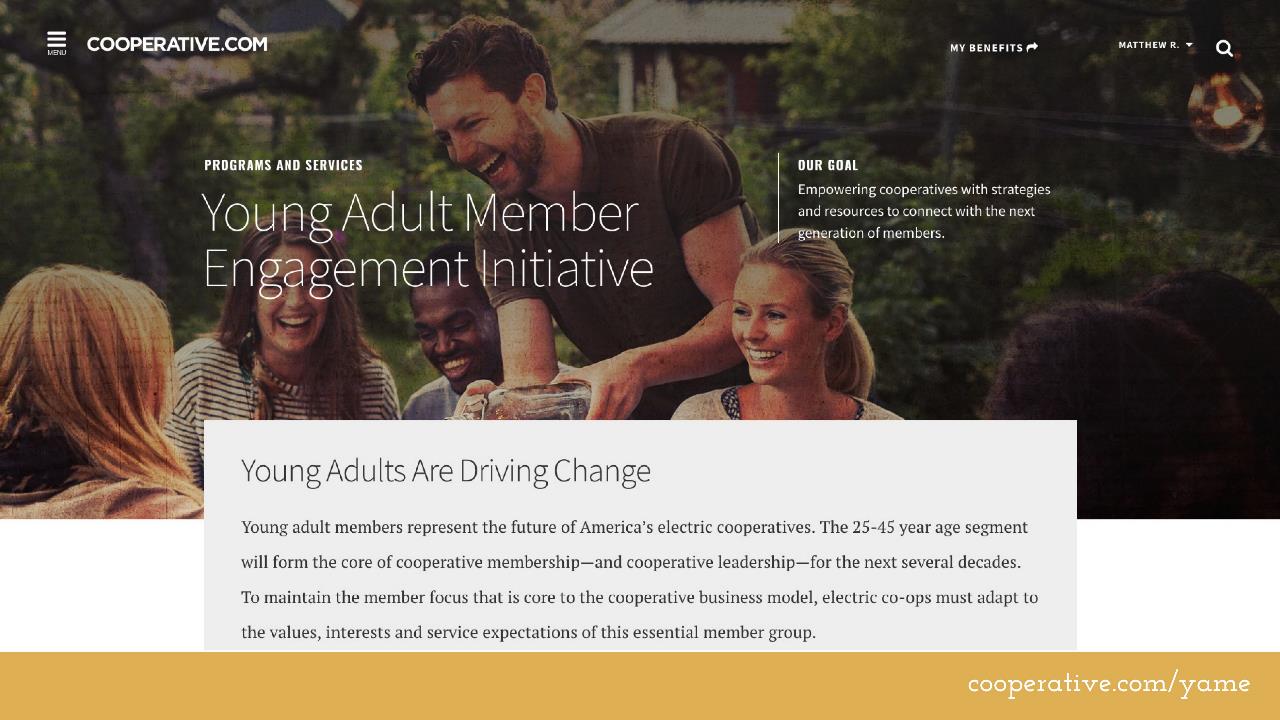 cooperative.com/yame
YAME
“Young Adult Member Engagement”
Joint initiative from NRECA and Touchstone Energy
Outgrowth of Lexicon project
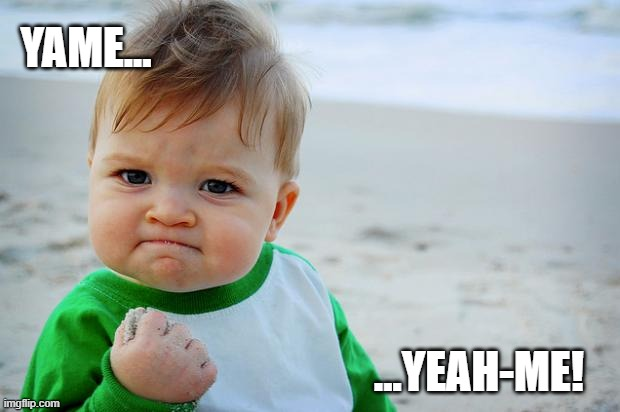 cooperative.com/yame
About the YAME Initiative
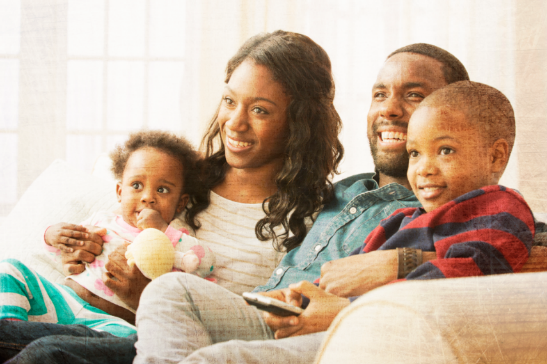 Goals:
1) Foster adaptive culture
2) Boost engagement
3) Increase involvement
Two phases:
1) Externally focused
2) Internally focused
Content: Research & resources
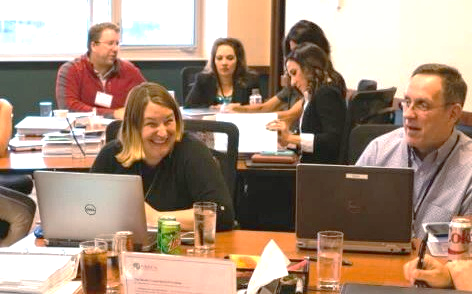 cooperative.com/yame
Why Focus on Young Adults?
Changing demographics
cooperative.com/yame
Co-op Employees
Co-op Members
20% of Co-op Employees Eligible 
for Retirement in 2020
New Hires
Heads of House
Baby Boomers & Generation X
Current 
Workforce
Generation Y &
Generation Z
Total Population
Source: 2020 estimates based on NRECA data
cooperative.com/yame
U.S. Median Age, 2019
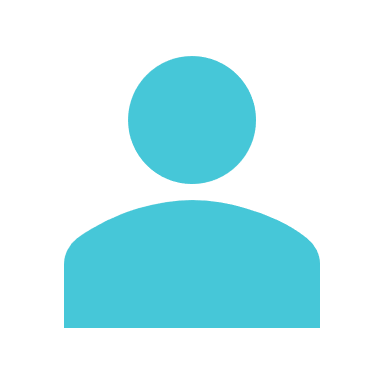 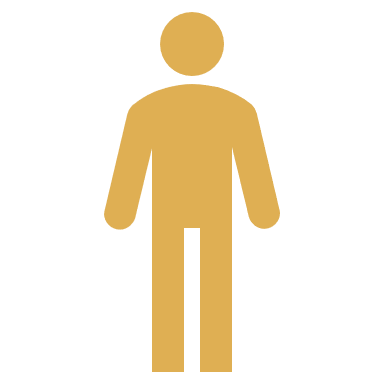 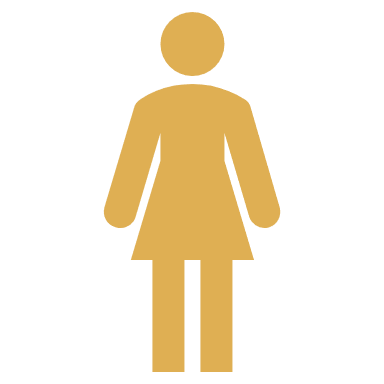 Female 39
Male 37
Total 38
32% of the U.S. population is 21-44
Only 16% of the U.S. population is 65+
Source: Census.gov
Why Focus on Young Adults (Members & Employees)?
Changing demographics
Lower satisfaction scores among this age group
Stiff market competition to reach this group

Shifting societal and consumer expectations affect all age groups
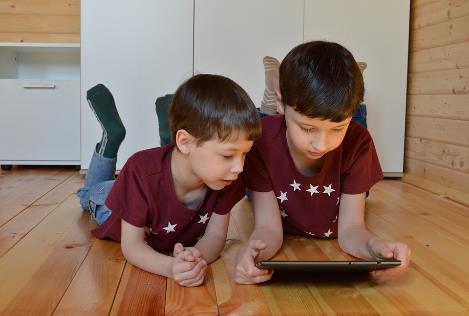 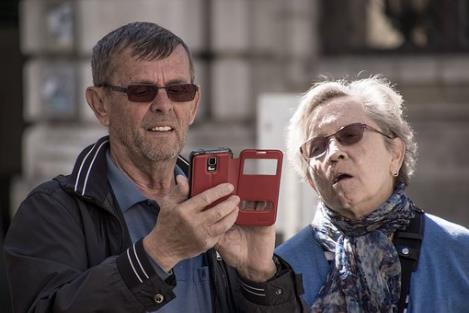 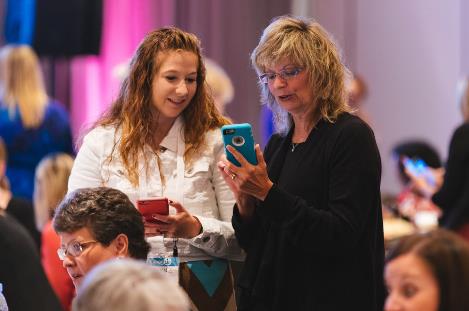 cooperative.com/yame
Today’s Workforce Expect…
Today’s Members Expect…
Autonomy
Feedback (give & receive)
Respect & recognition
Diversity & inclusion
Education & professional development
Competitive benefits & compensation
PURPOSE! (something larger)
Independence
Transparency
Respect
Family-friendly
Technology
Convenience & saving money
Giving back
cooperative.com/yame
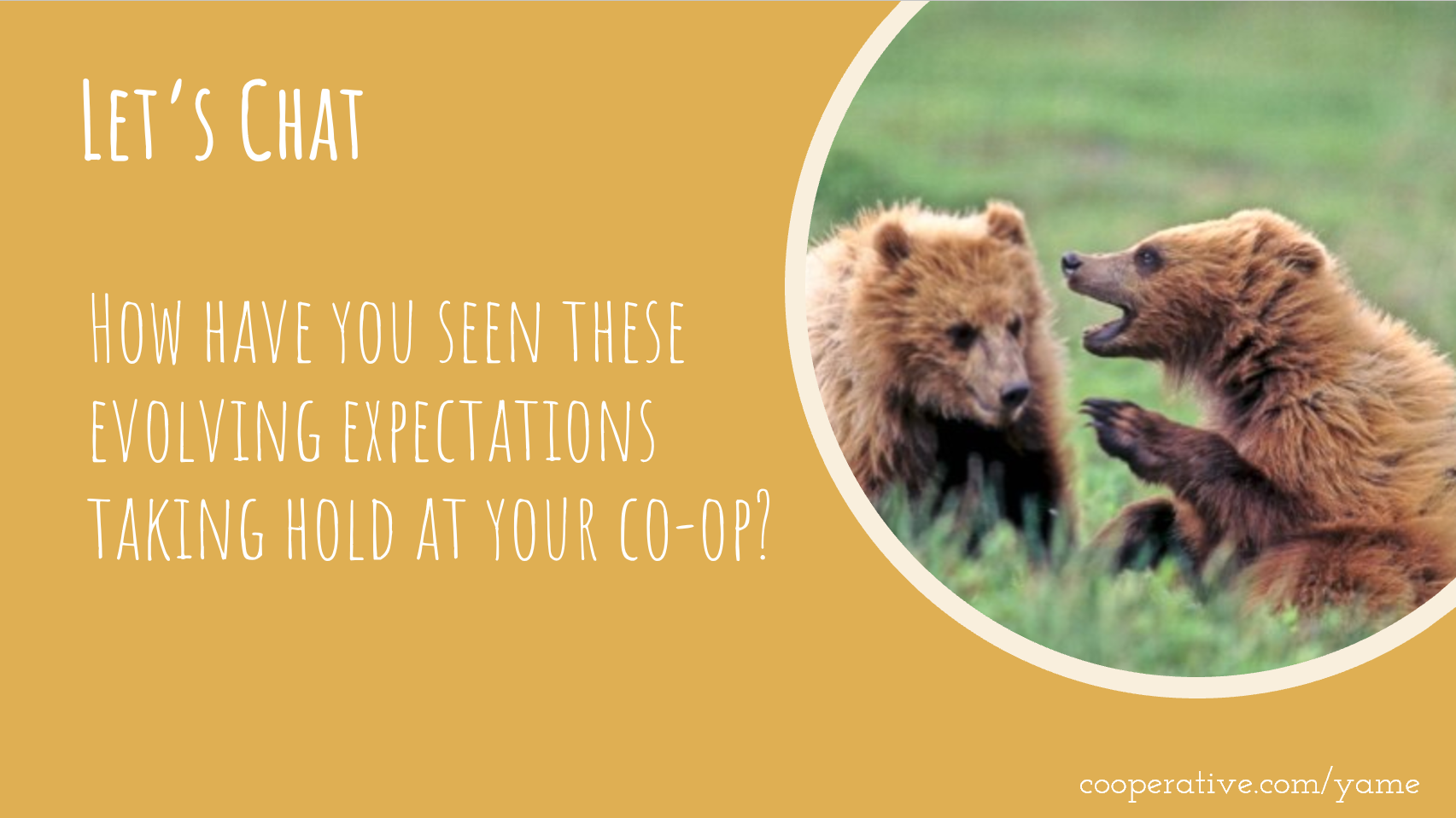 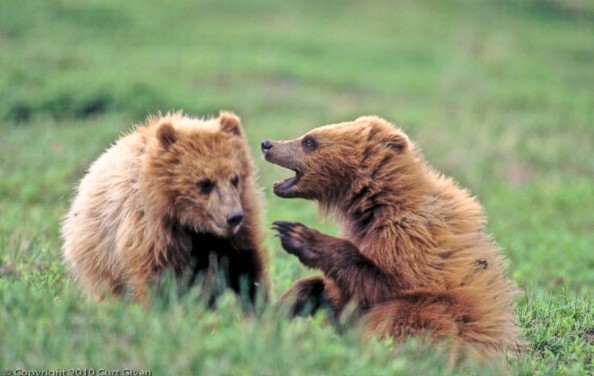 Let’s Chat
How have you seen these evolving expectations taking hold at your co-op?
cooperative.com/yame
Phase 1: Externally Focused
Provide co-ops with engagement resources that tell a modern cooperative story that resonates with members and stakeholders.
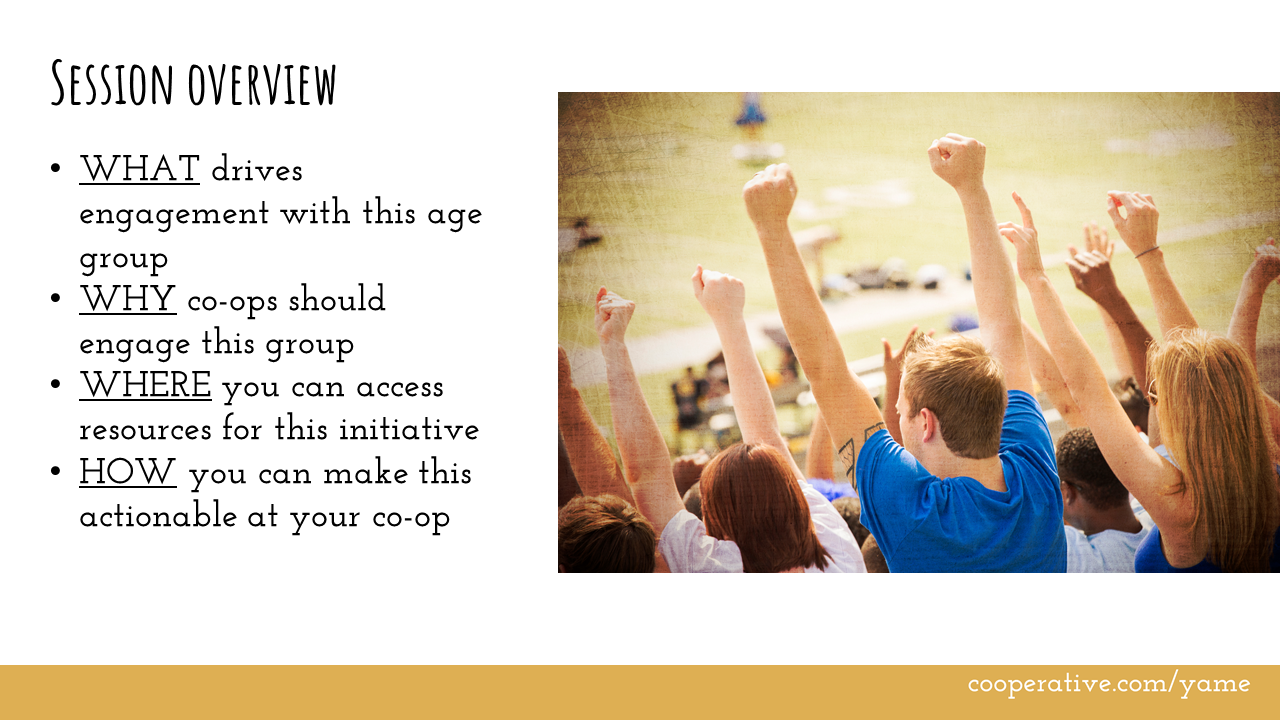 Phase 1 Overview
WHO are young adult members
WHAT drives engagement with the age group
WHY co-ops should engage this group
HOW you can take steps at your co-op to engage with this group
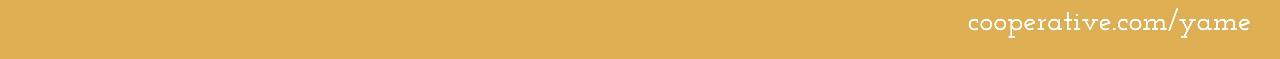 Research to Inform YAME Strategy
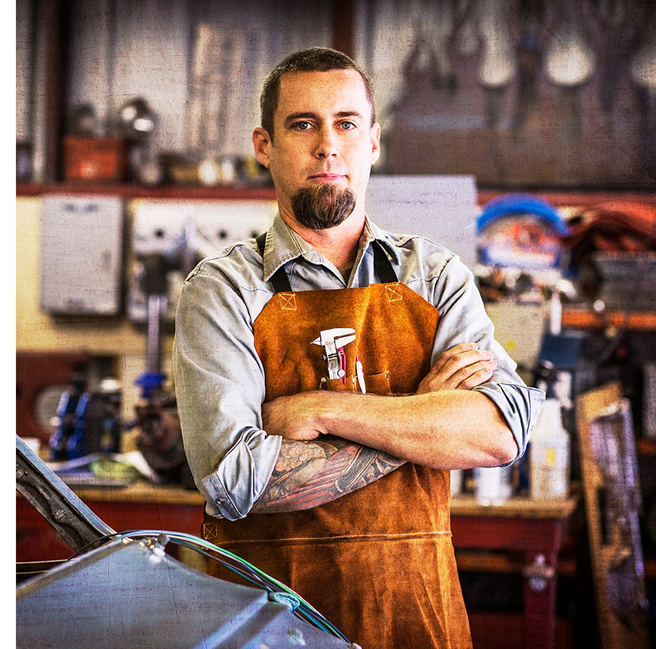 Advisory committee
Touchstone National Survey on the Cooperative Difference
Lexicon Research
Six focus groups of young adult co-op members (Idaho, Kansas, Michigan, Missouri, Ohio, Washington)
Focus Group Takeaways
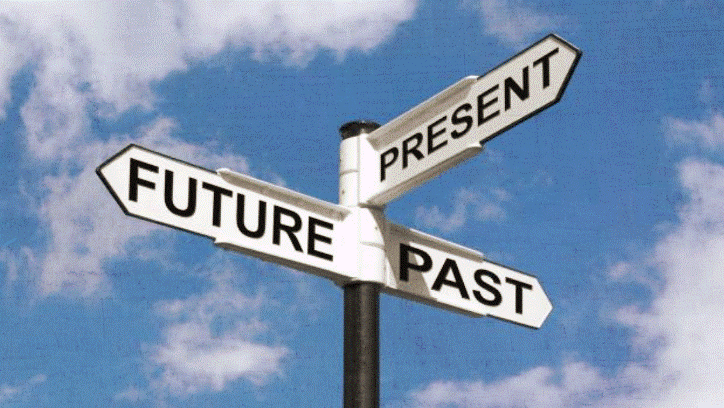 Community is key; history doesn’t engage
Core values matter most
They value your products & services, but don’t always know about them
Focus Group Takeaways
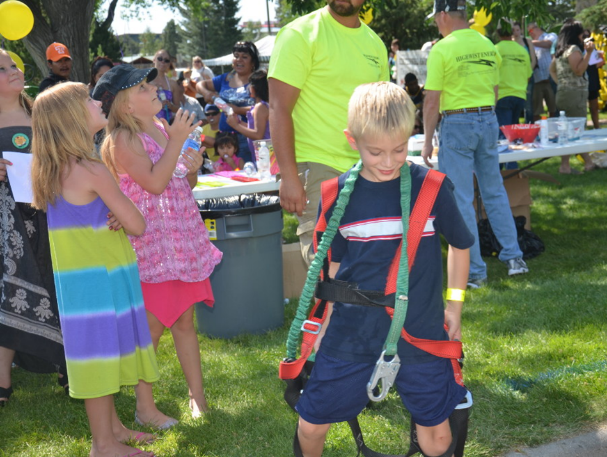 Use multiple channels, multiple times to reach them
Give them options and make it easy
Meet them where they are, and make it personal
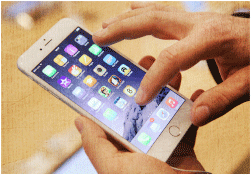 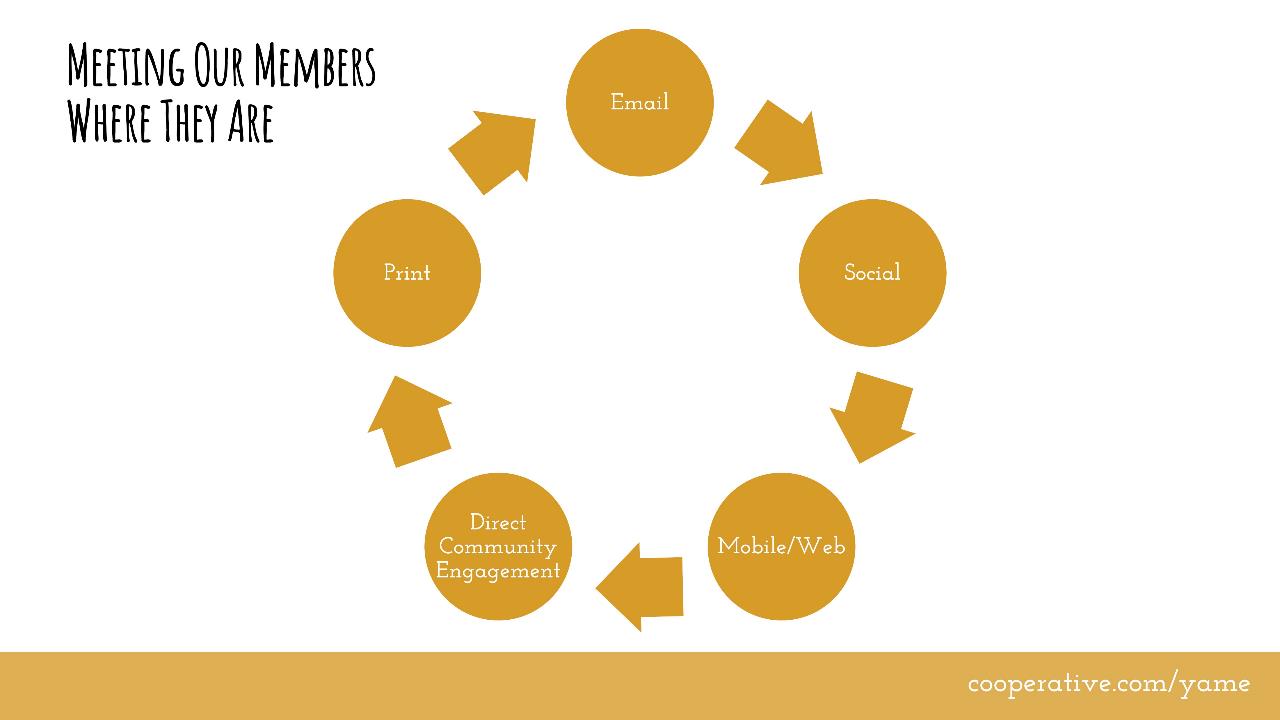 YAME Phase 1 Resources
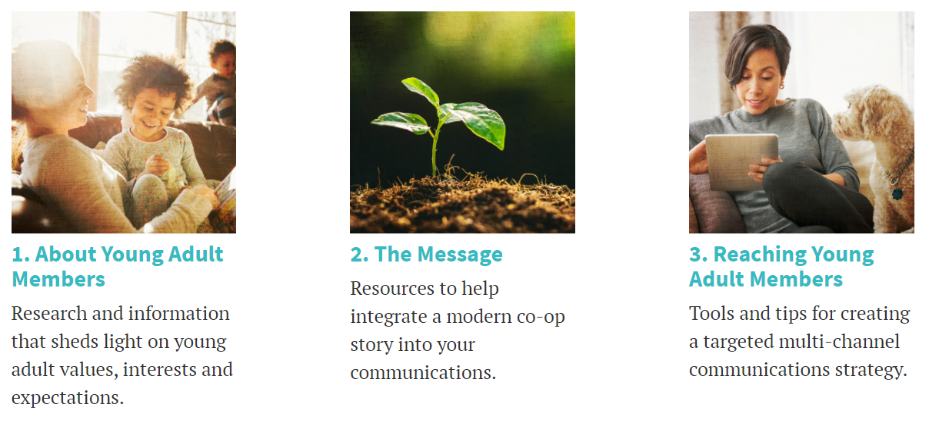 The WHY
The WHAT
The HOW
Create Your Communications Plan
Member Feedback & Survey Tools
Engagement Resources (including Idea Bank)
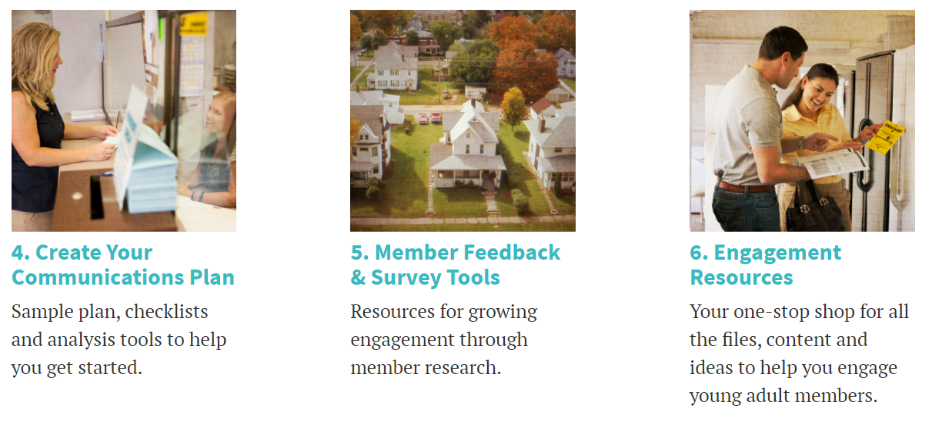 cooperative.com/yame
Phase 2: Internally Focused
Help co-ops develop and nurture a workforce and organizational culture that are effective at meeting evolving member expectations.
Phase 2 Overview
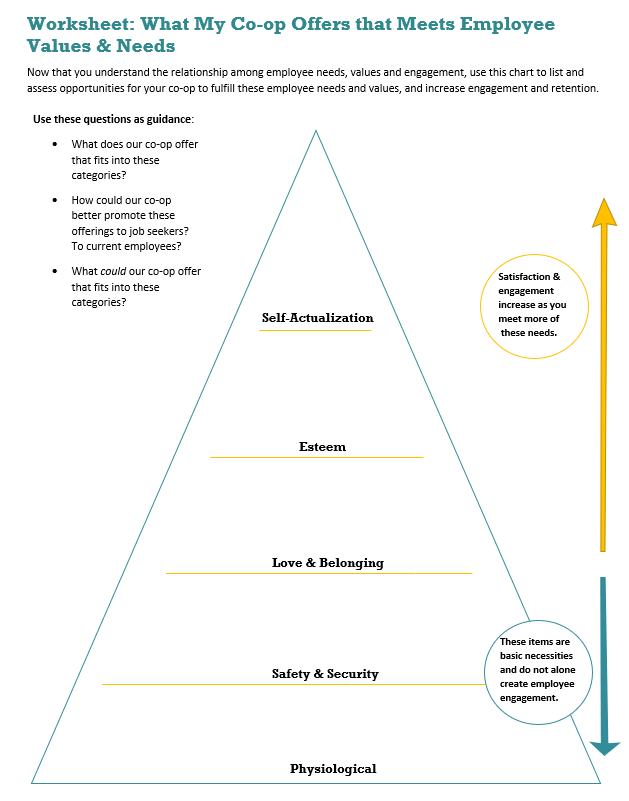 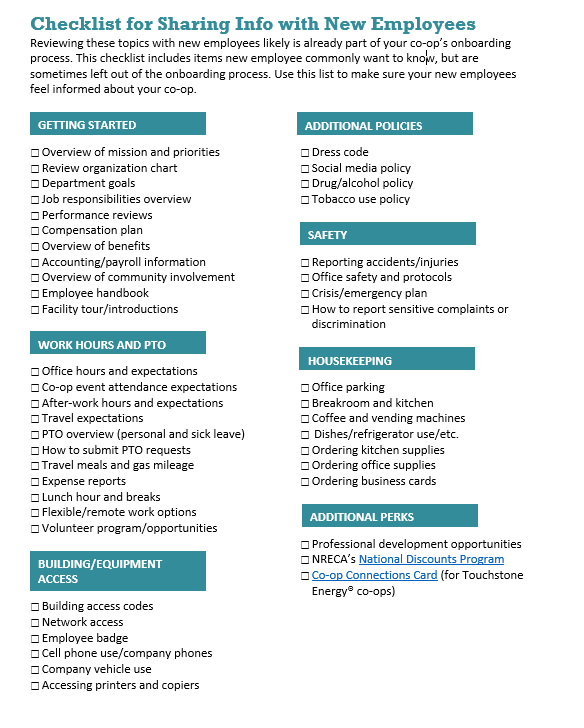 Employer branding, talent acquisition and onboarding
Ongoing employee education for new and tenured staff
Culture development toolkit designed for leaders
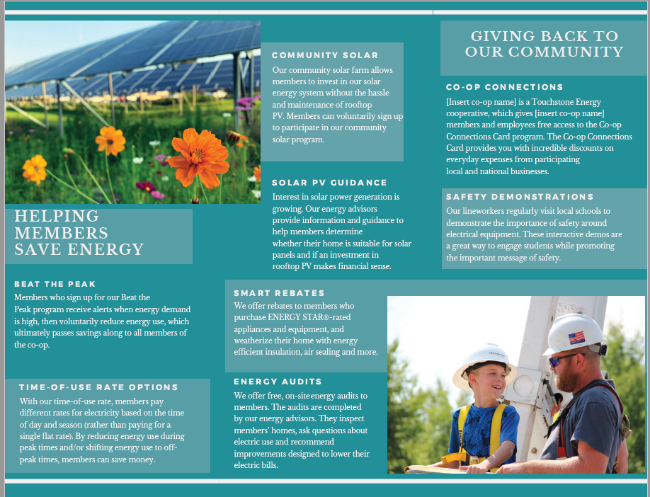 cooperative.com/yame
Research Guided by Members
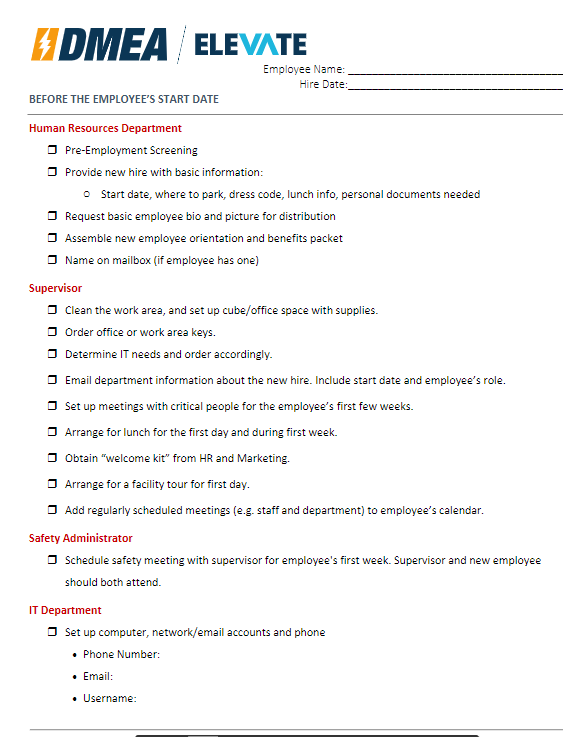 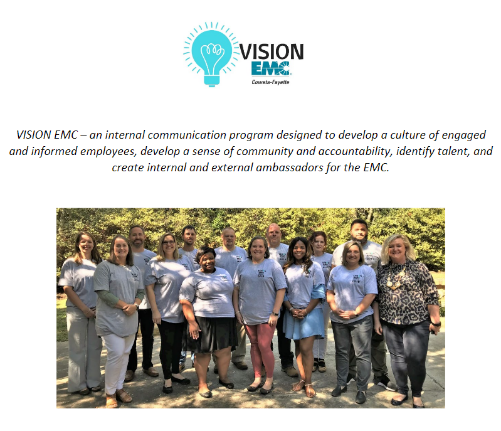 Feedback from more than 100 members
Workforce advisory group
YAME advisory group
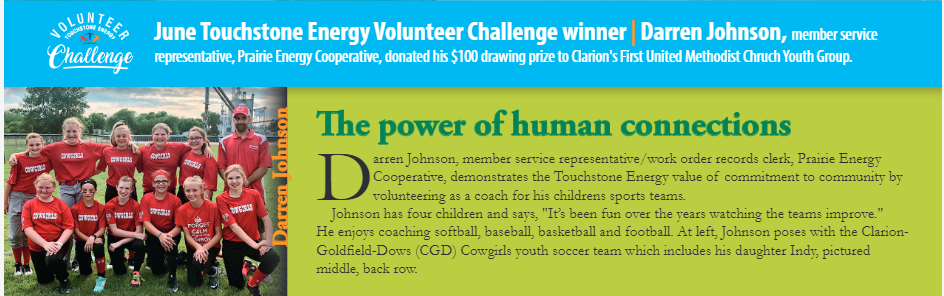 cooperative.com/yame
Phase 2 Resources
70+ downloadable resources
All customizable
Broken down by topic & type
In strategic order
Incorporated into 2 plans:
Onboarding new employees
Ongoing education for tenured employees
Help employees be knowledgeable & use a common/consistent language
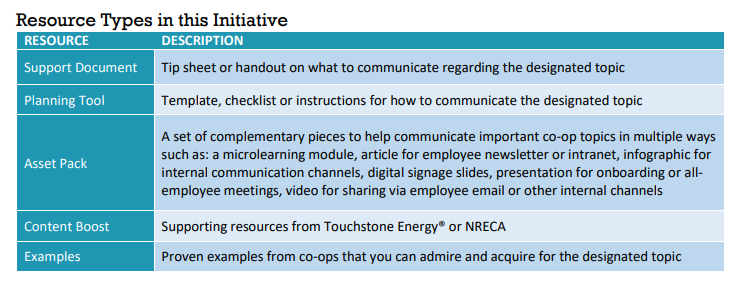 Let’s Start Thinking!
What do I want to help my co-op do differently? 
Build up our employer brand in the community
Have an extensive onboarding plan for new hires
Better educate employees on the co-op and its programs
Break down organizational silos
Improve the co-op’s culture

What resource(s) am I most interested in revisiting?

Which resources could promote collaboration in my co-op?
cooperative.com/yame
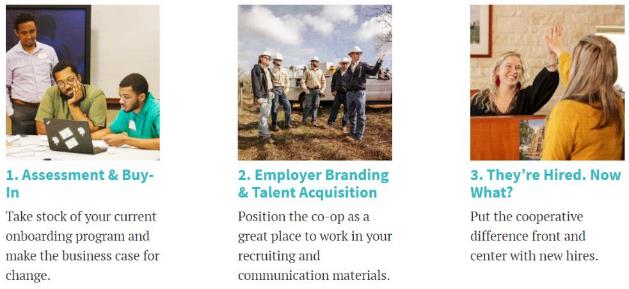 A Look Inside the 6 Areas
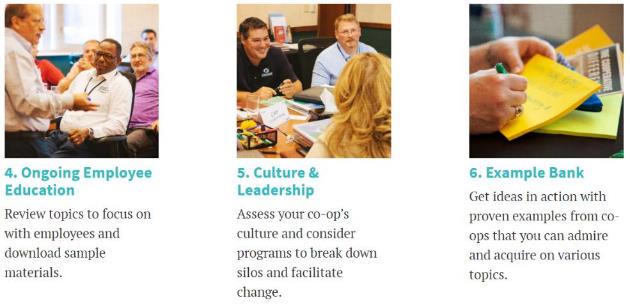 cooperative.com/yame
1. Assessment & Buy-In
Planning tools and resources to help answer:
What’s the business case?
Who should be involved?
Where do I start? (hint: with an audit!)
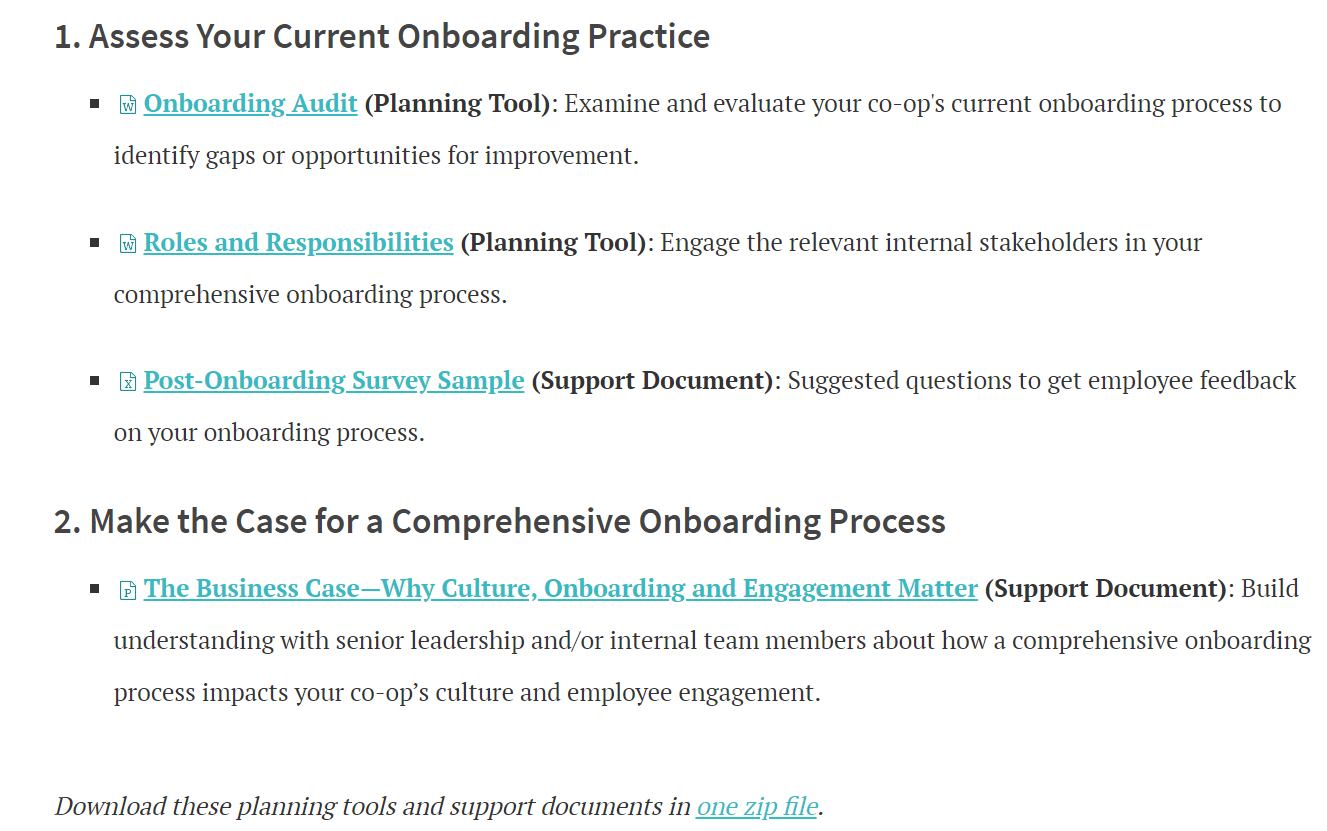 cooperative.com/yame
2.Employer Branding & Talent Acquisition
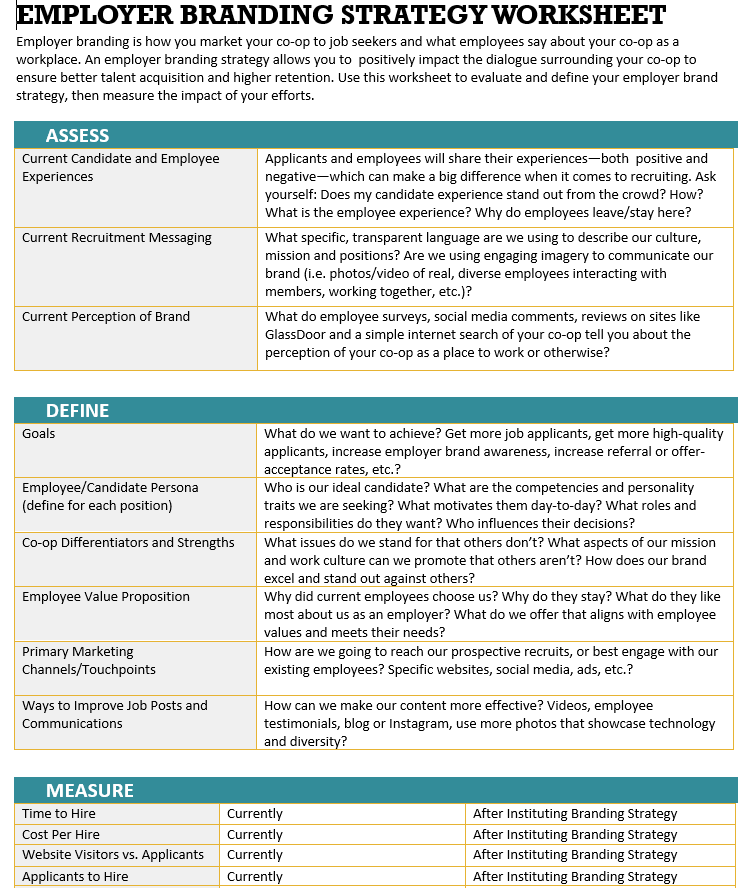 Planning tools and resources to:
Assess and improve your employer brand
Understand and leverage employee values and needs
Create engaging communications to recruit the right talent
cooperative.com/yame
3. They’re Hired. Now What?
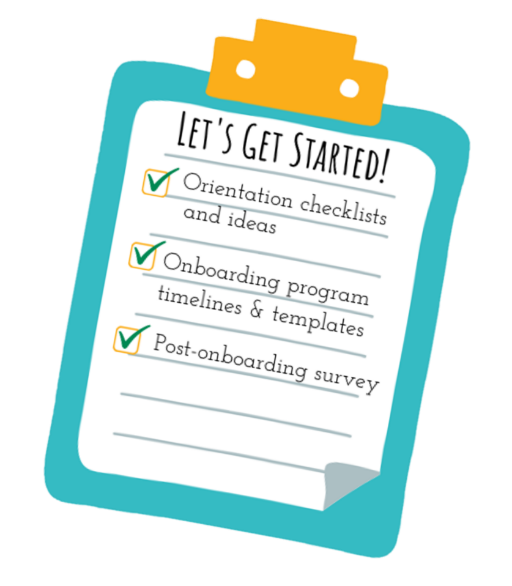 Planning tools and resources to:
Welcome Idea List
Start Partner Program
First Day Checklist
Supervisor Checklist
Elevator Speech
cooperative.com/yame
Resource: Job Role Elevator Speech
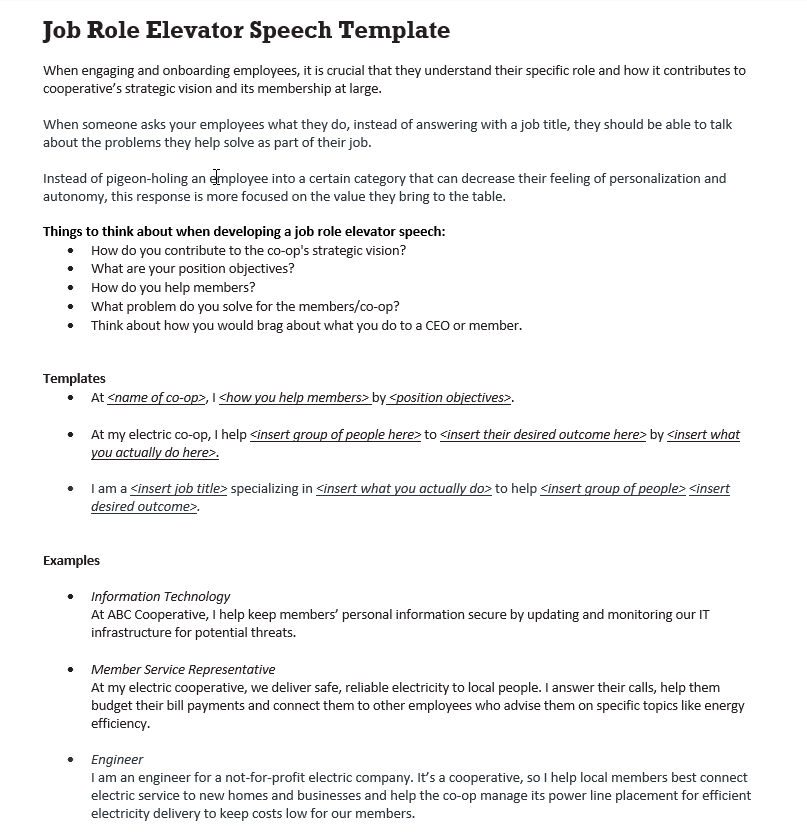 Help employees understand their impact simply, personally & positively
cooperative.com/yame
Resource: Yearlong Onboarding Plan
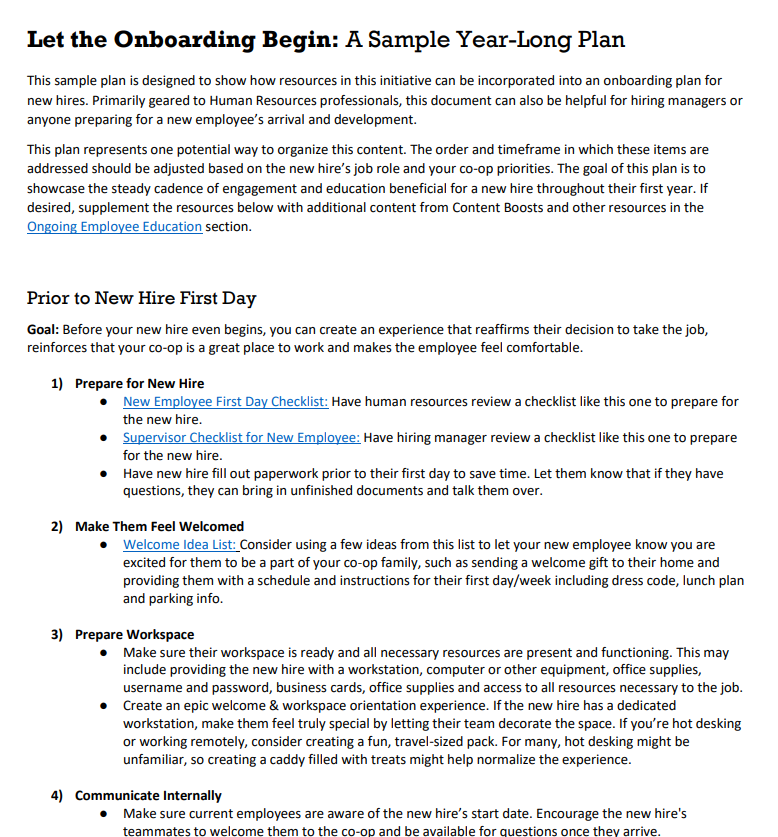 First day
First week 
First 30 days
1st, 2nd, 3rd & 4th Quarters
First Anniversary
cooperative.com/yame
4. Ongoing       Employee Education
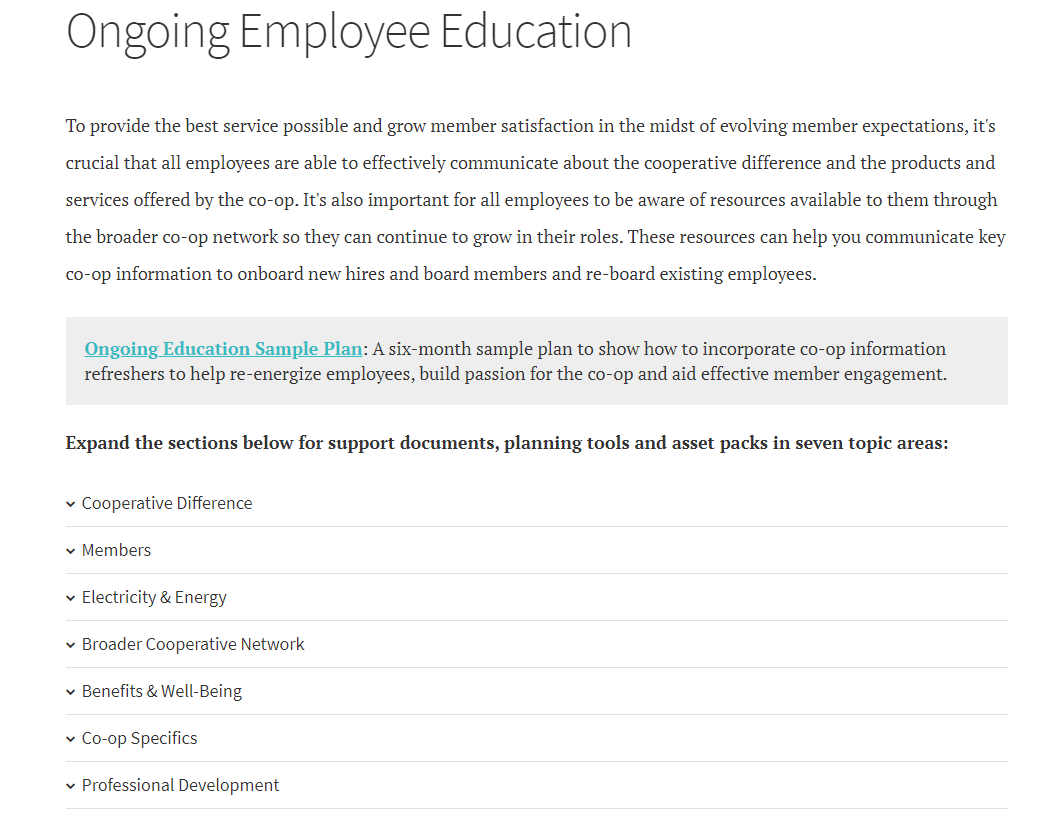 Seven topic areas co-ops told us are most important for new & tenured employees to be knowledgeable about
cooperative.com/yame
Resource: Asset Pack
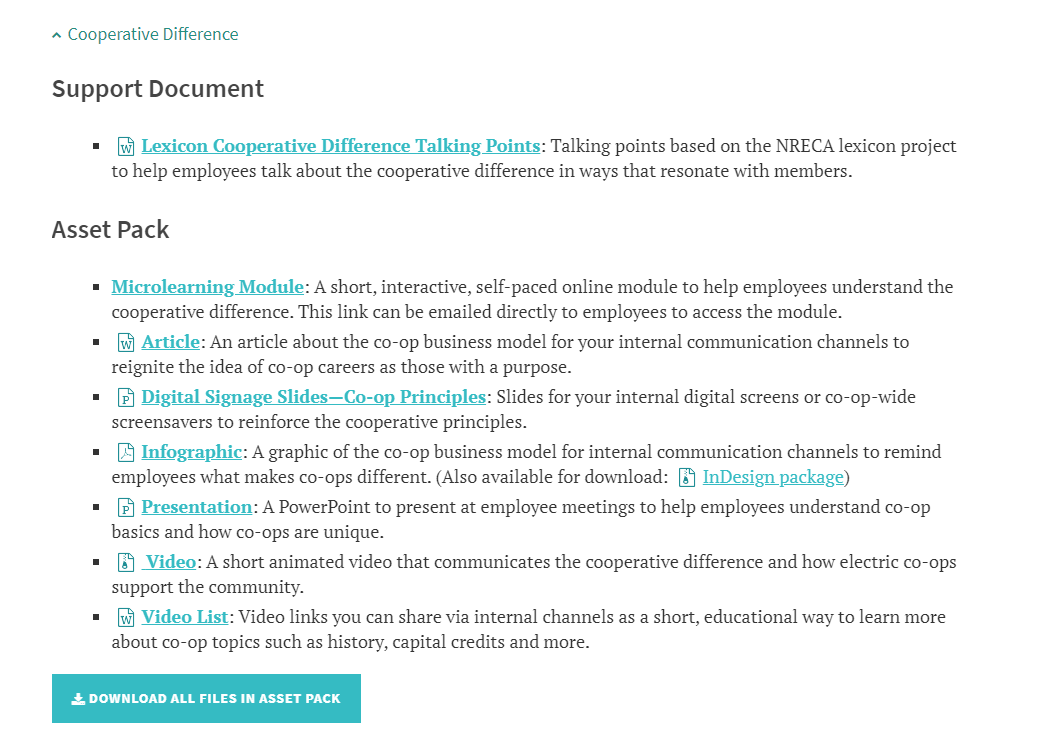 What’s in it
For multiple channels
Suggestions for use
Easy to repurpose
cooperative.com/yame
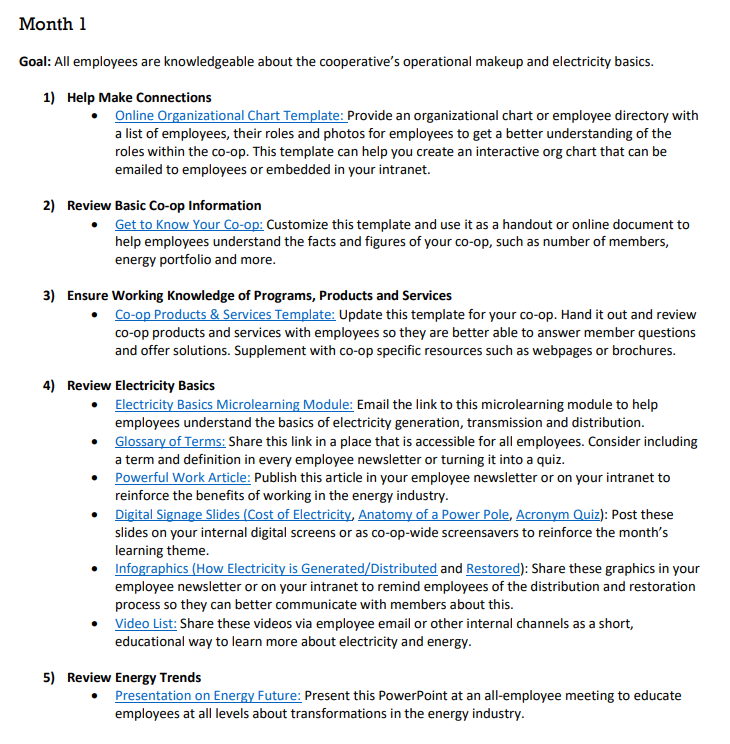 Resource: Ongoing 
Education Plan
Re-engage employees:
Six months
Sorted by goal
Other ideas for throughout the year
Tips to execute
cooperative.com/yame
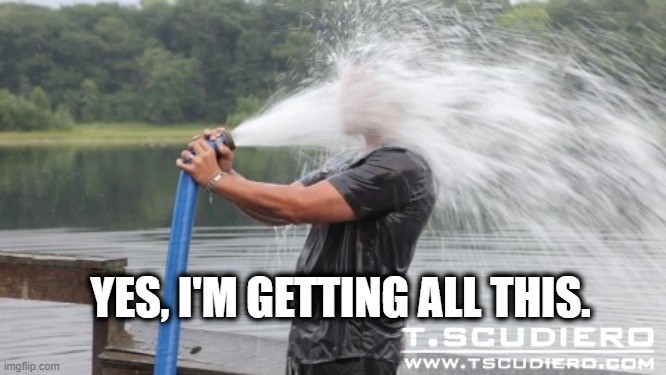 Add fire hydrant slideadd site map download info
5. Culture & Leadership
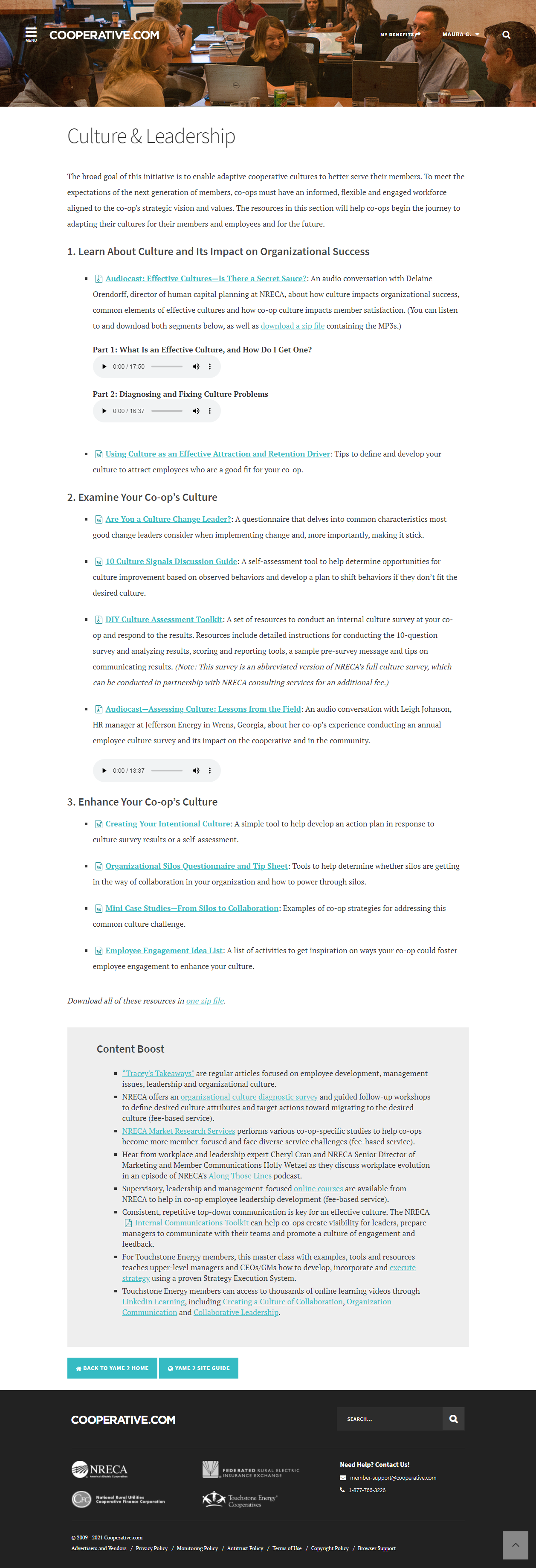 Various resource types
  (Checklists, discussion guides    & more)
In strategic order
To help with:
Why culture matters
Types of successful cultures
Taking first steps
DIY culture survey toolkit
cooperative.com/yame
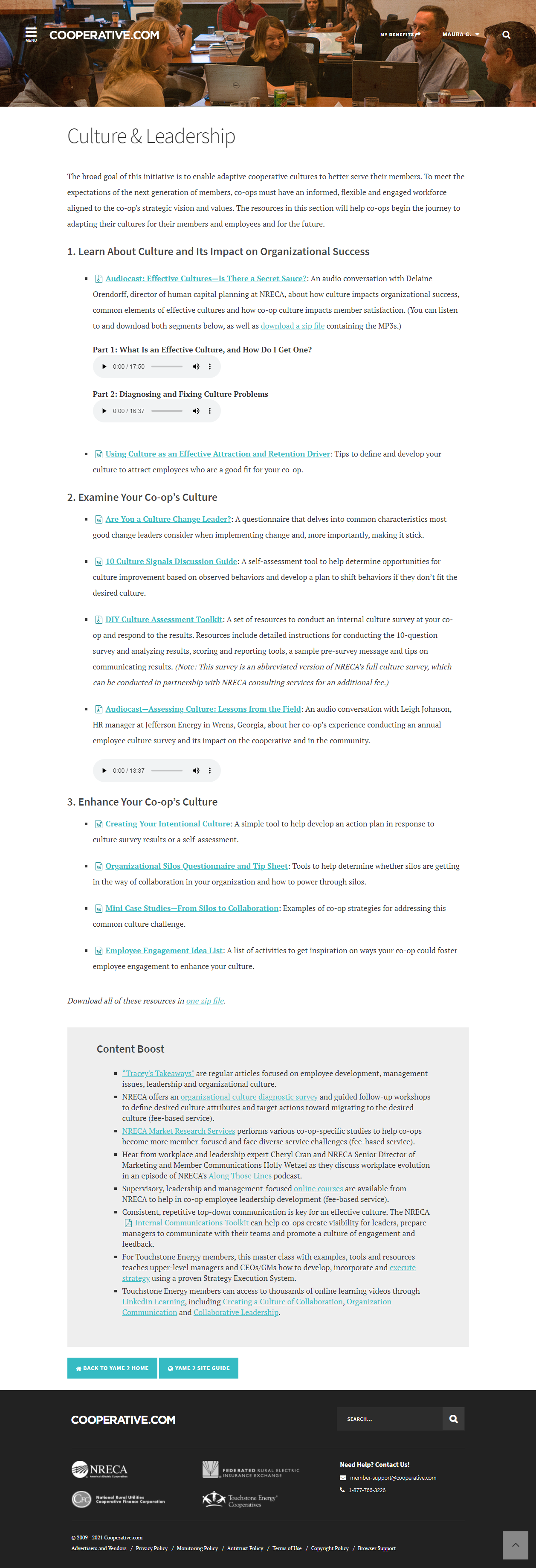 cooperative.com/yame
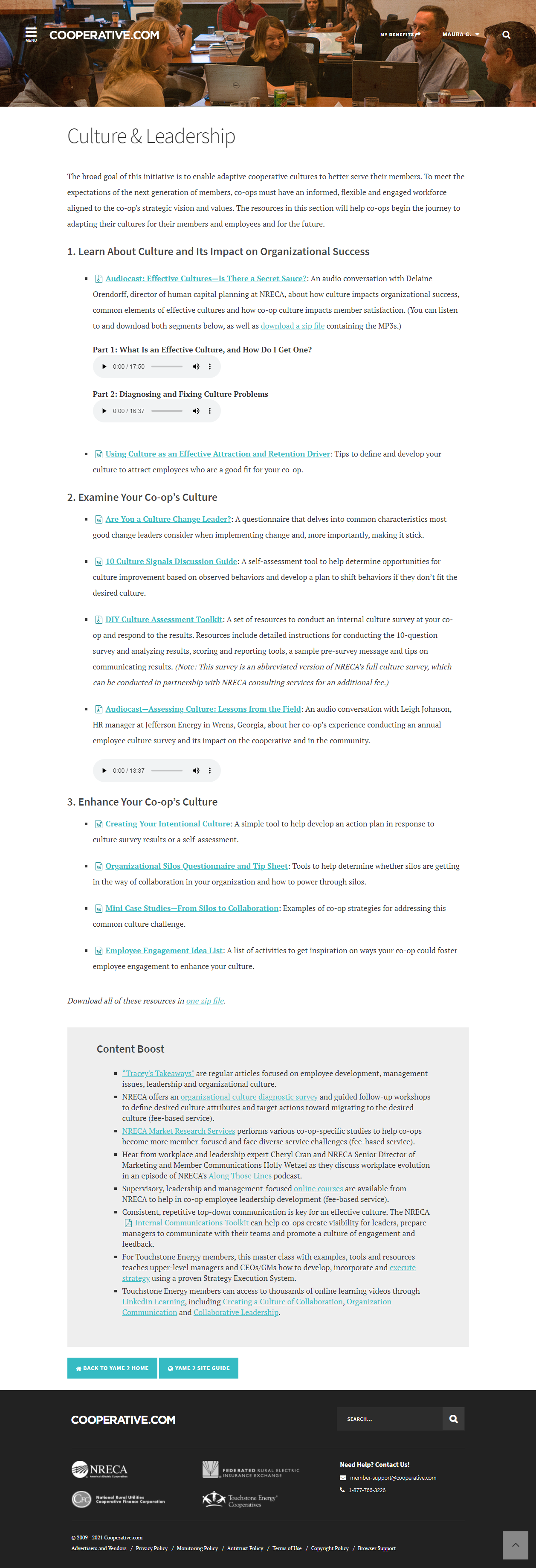 5. Culture & Leadership
Why does culture matter?
Types of successful cultures
Taking the first steps
DIY culture survey toolkit
Checklists and discussion guides
cooperative.com/yame
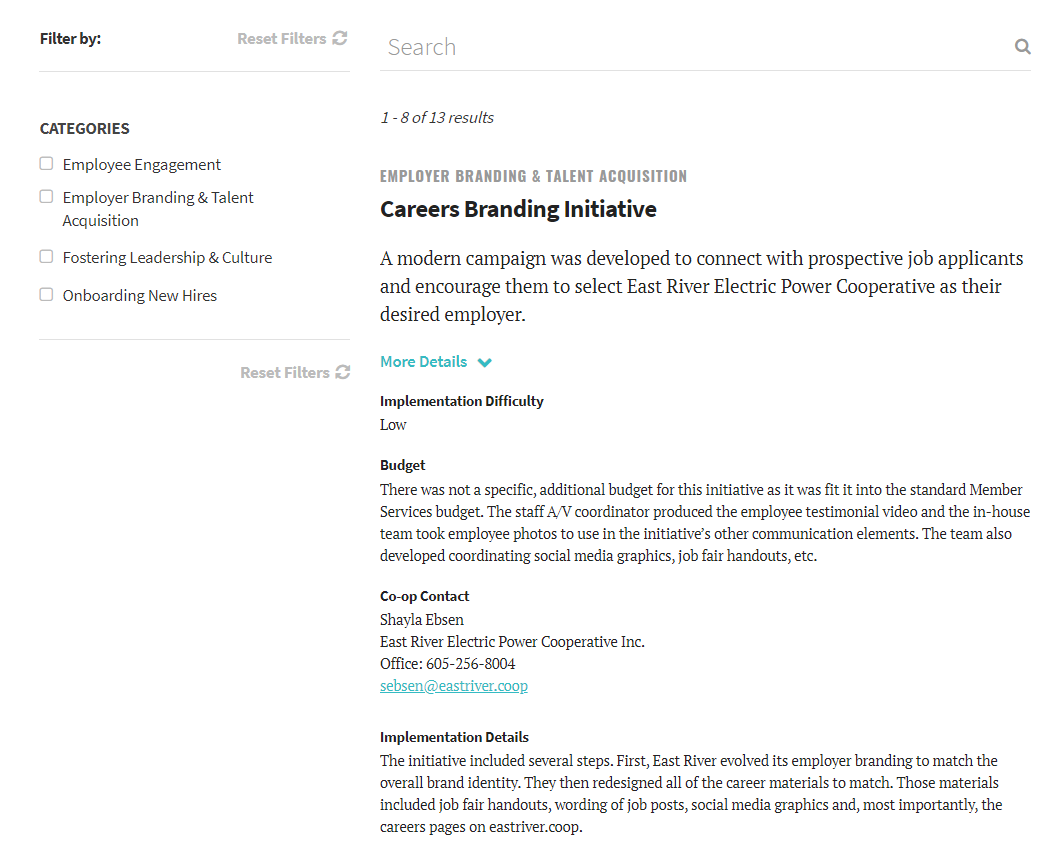 6. Example Bank
Get ideas in action with proven examples from peers that you can admire and acquire on various topic areas
cooperative.com/yame
Content Boosts
Additional existing resources from Touchstone Energy® and NRECA to help meet the goals of this initiative.
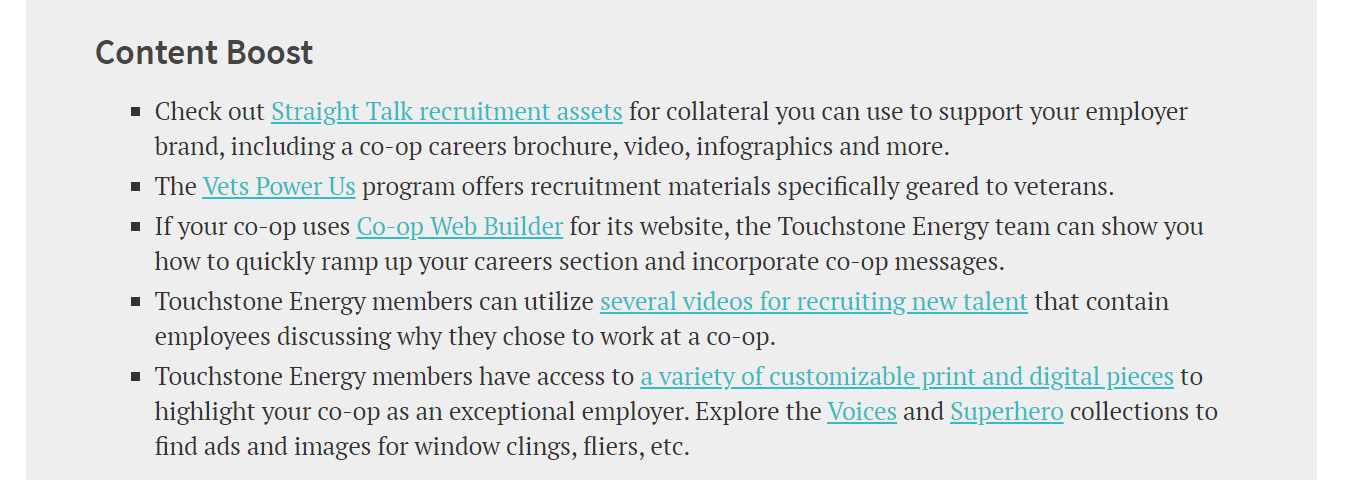 cooperative.com/yame
What Can We Do to Engage Members & Employees?
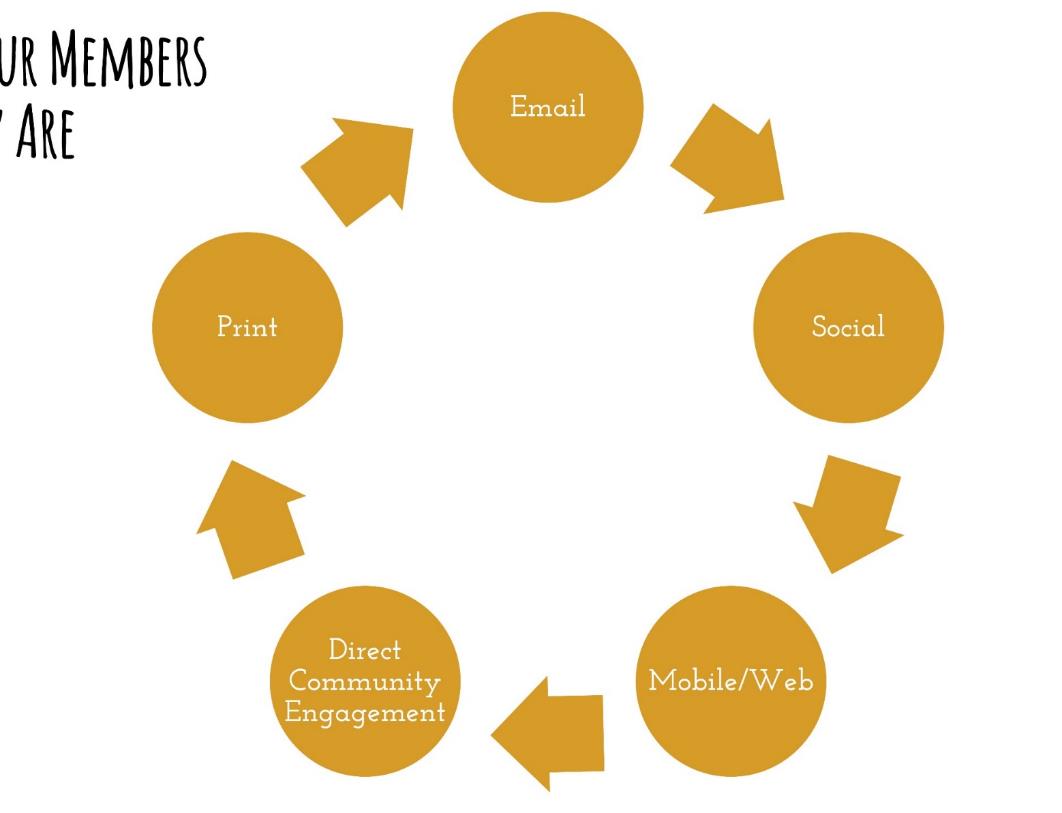 Communicate the Cooperative Difference The best advantage we have for hiring, engaging, and mobilizing! (Internally & Externally)
​Ensure employees are knowledgeable about the co-op If it doesn’t resonate with employees, you can’t expect it to resonate with members
Meet them where they areUse multiple channels (7x7)
Utilize YAME & Lexicon ResourcesUse simple language that resonates (speak in a futurevoice; emphasizing local, community ties)
Meet them where they are
cooperative.com/yame
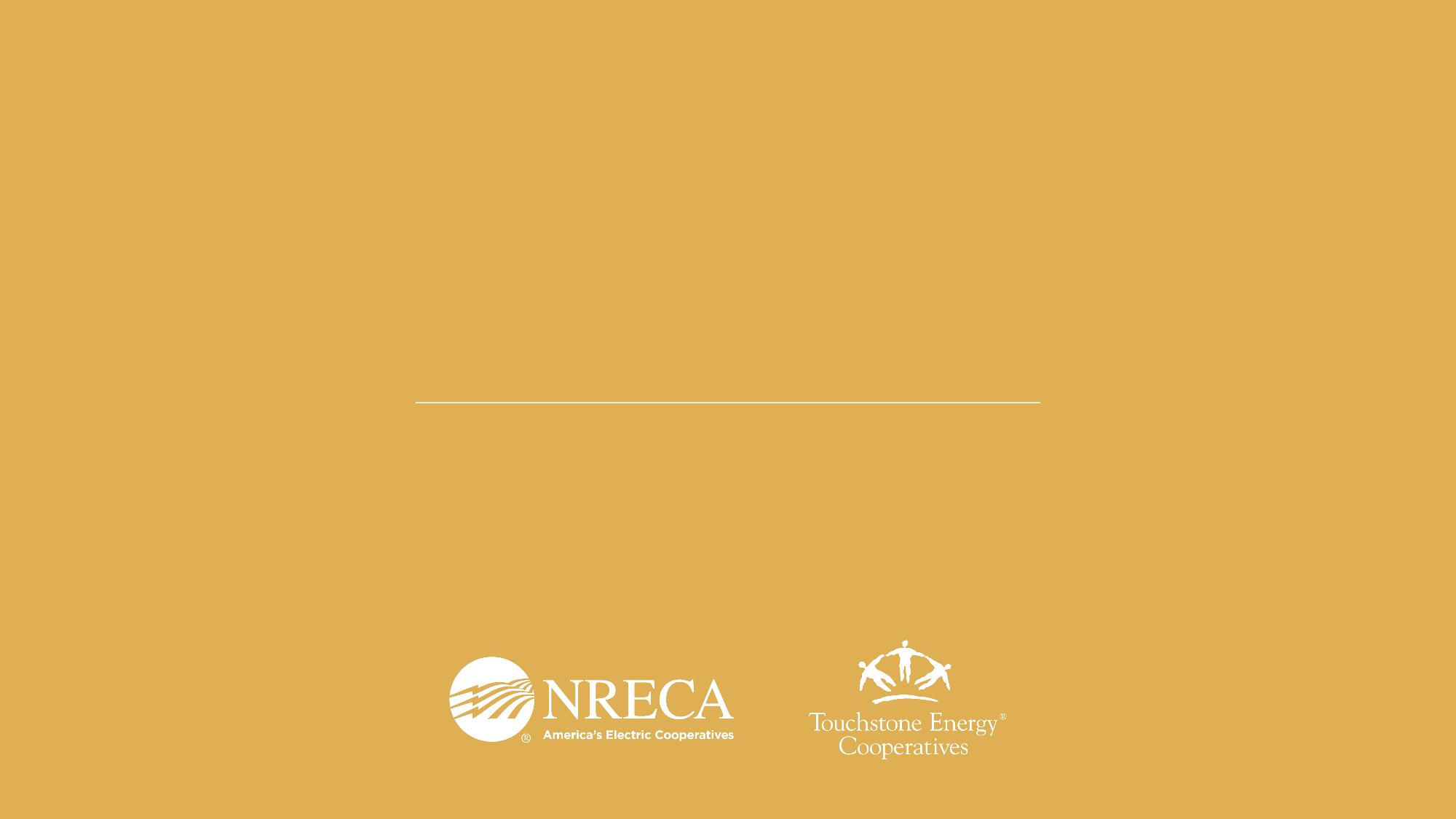 Cooperative.com/YAME
Maura.Giles@nreca.coop